Welcome
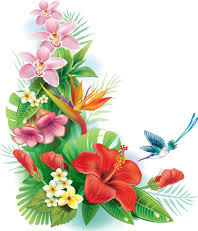 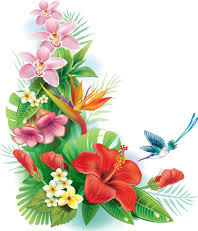 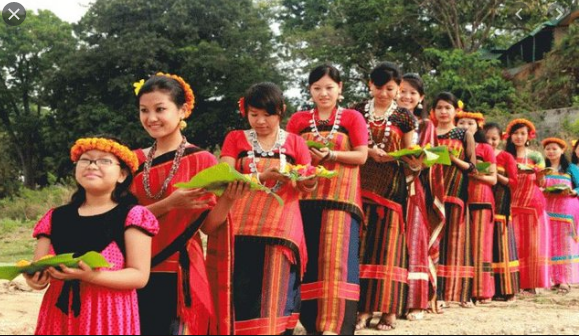 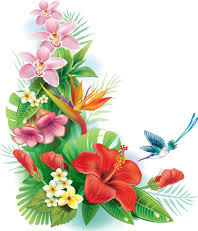 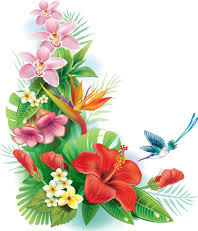 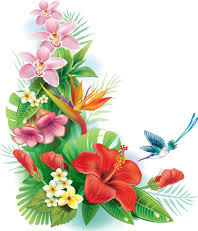 Azizul Fakir
Assistant Teacher
Dighirjan Secondary 
School
Nazirpur, Pirojpur
Mobile: 01710745128
Email: azizul.nk@gmail.com
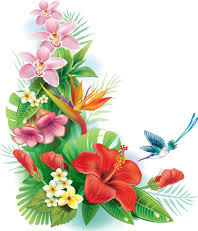 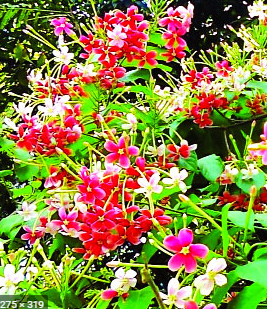 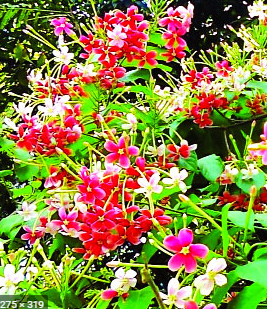 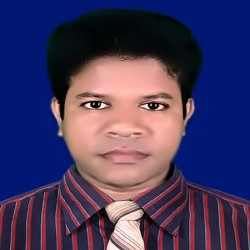 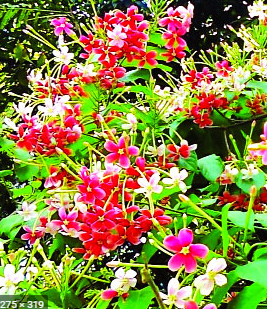 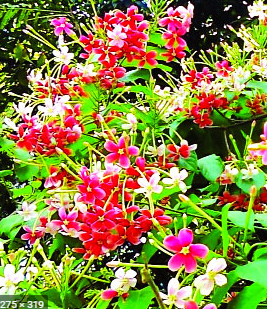 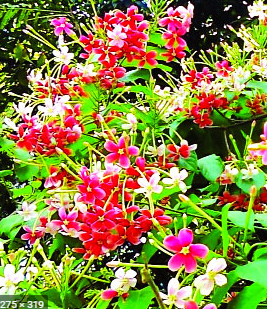 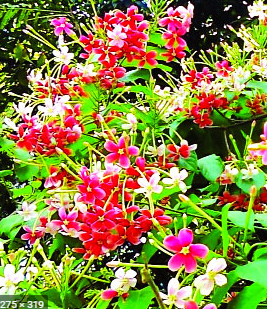 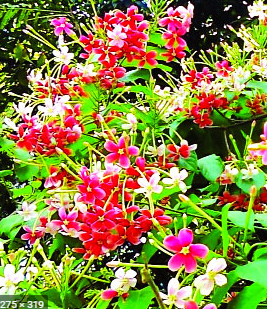 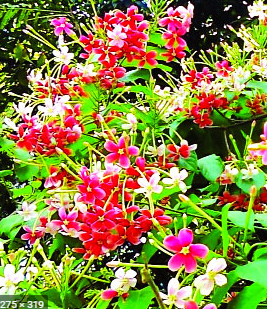 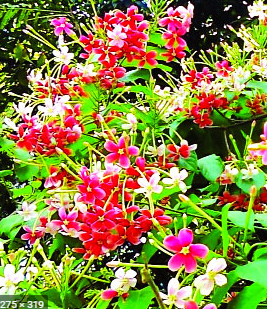 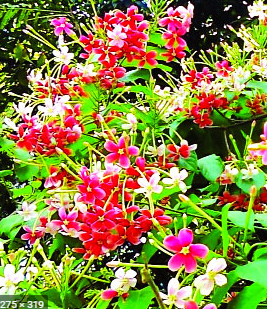 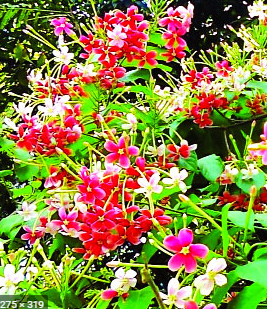 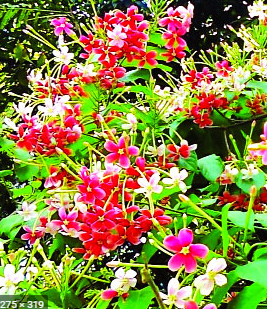 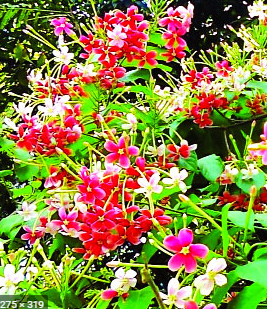 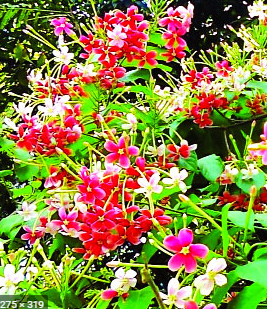 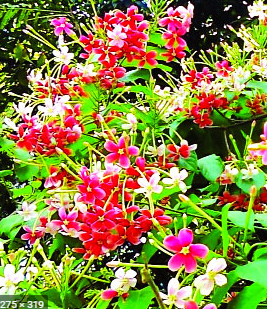 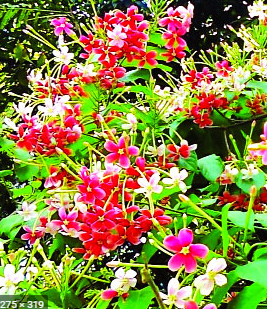 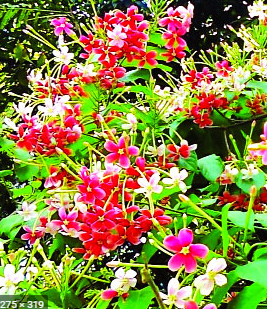 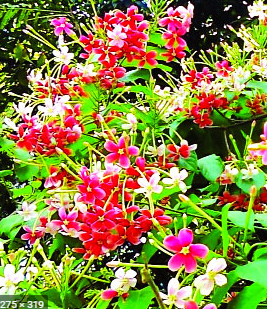 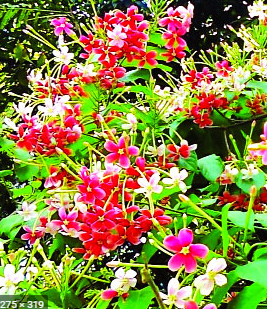 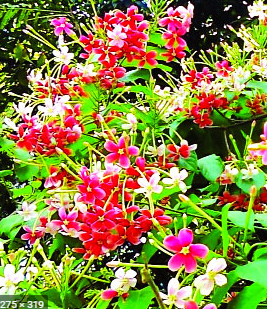 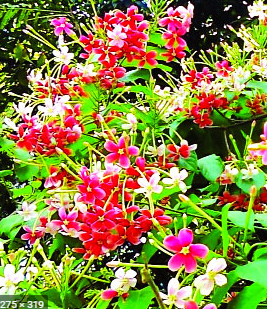 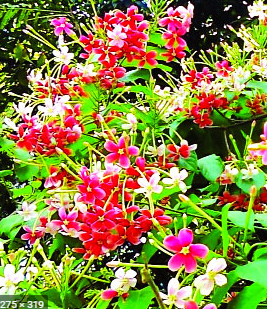 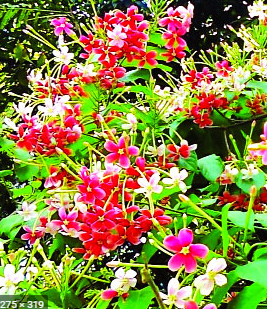 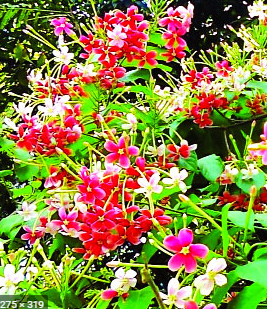 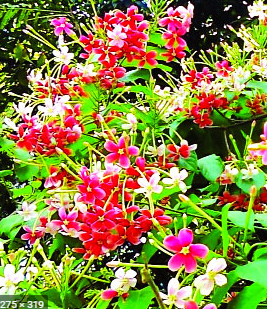 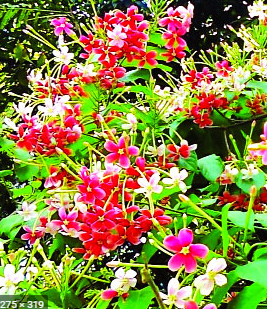 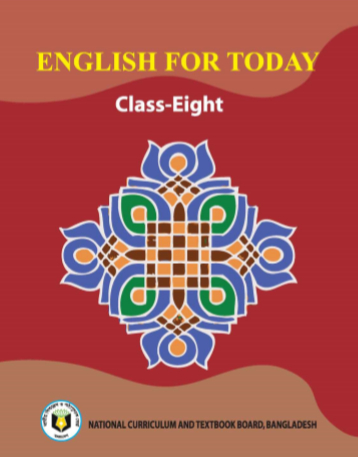 Class Eight
Unit: 1
Lesson: 4
Time: 50 mins.
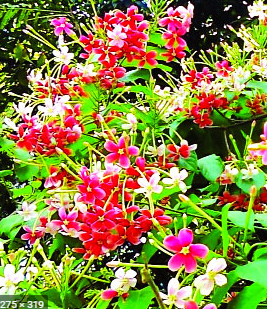 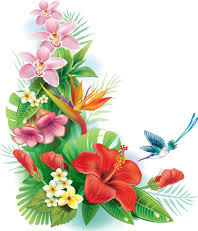 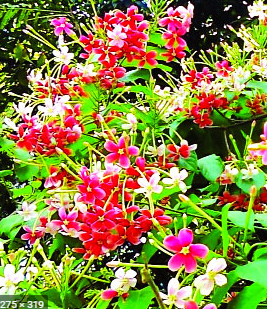 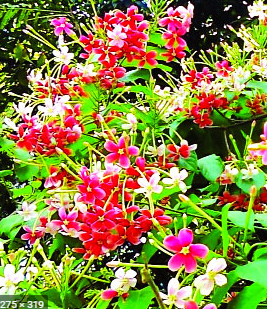 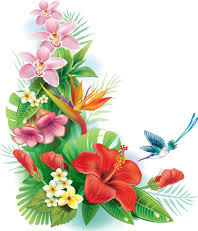 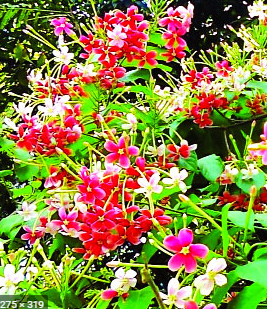 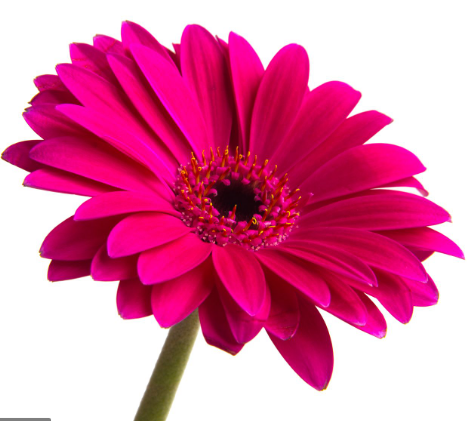 Look at the picture.
What can you see in the picture?
In the left picture, we see tow women. One of them is seen weaving cloth.
And in the right picture?
In this picture, we can see a house with a high wooden platform. And a woman is also seen here with a child on her lap. Possibly they are ethnic women.
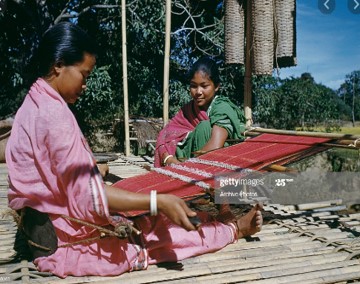 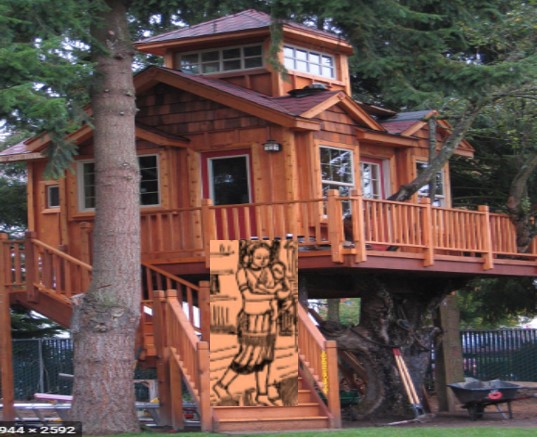 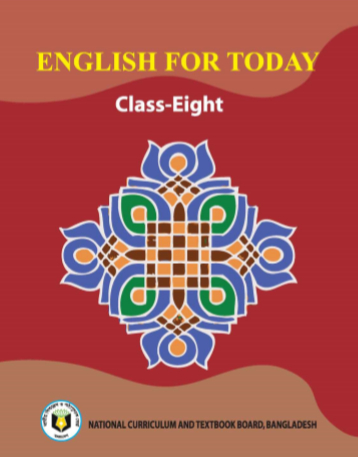 Our today’s topic is 
Our ethnic friends (2)
Unit: 1
Lesson: 4
Time: 50 mins.
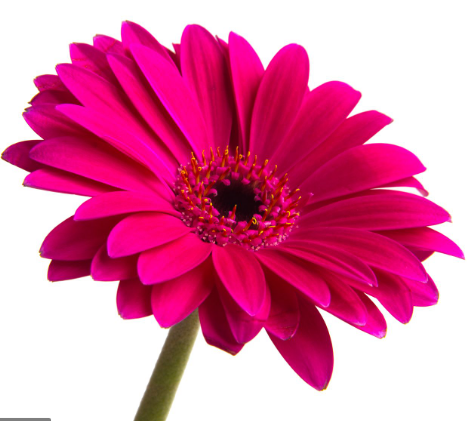 Learning outcomes
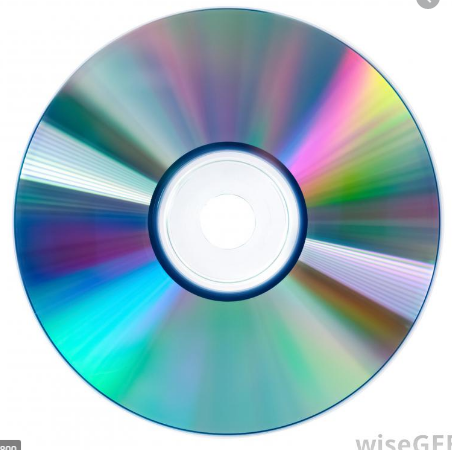 After we have studied this lesson, we will be able to
 infer meaning from the context.
write answers to the questions.
tick the best answer. 
match the correct form column A with column B
fill  gaps from listening the CD.
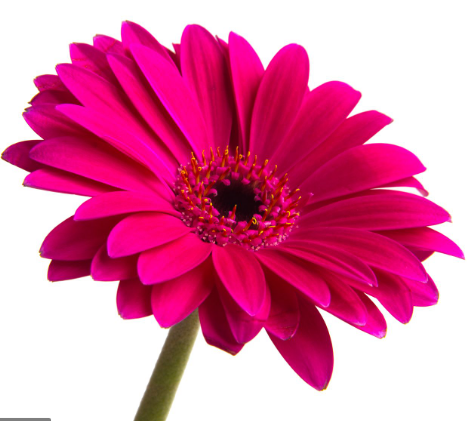 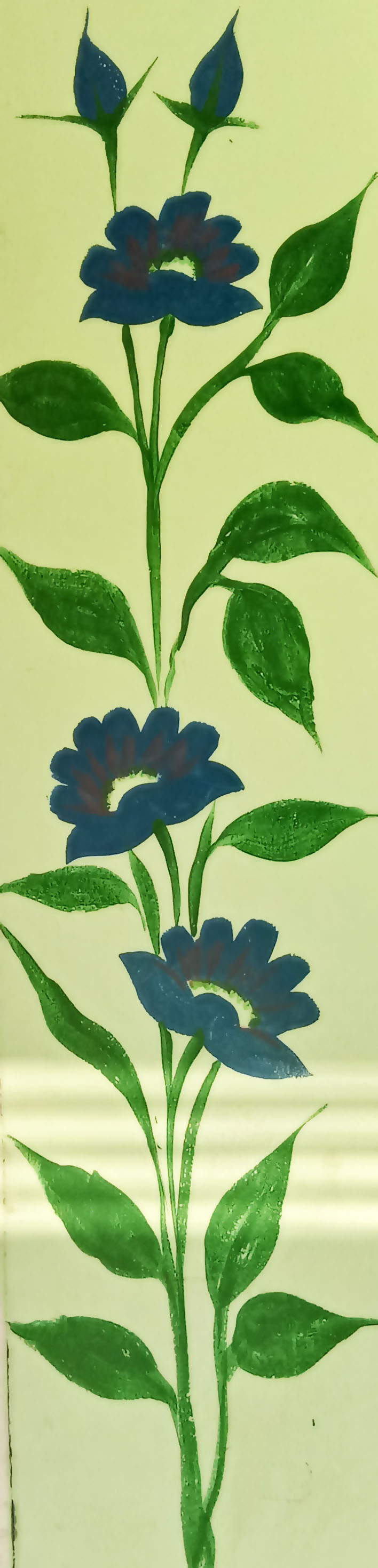 Key words
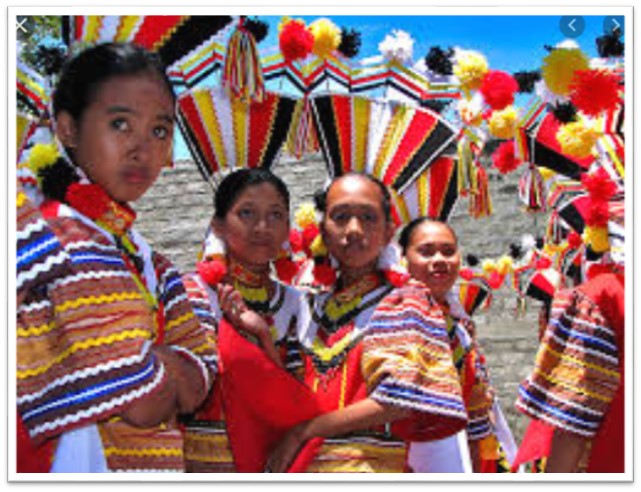 characteristics
(adj)
Meaning 
uniqueness
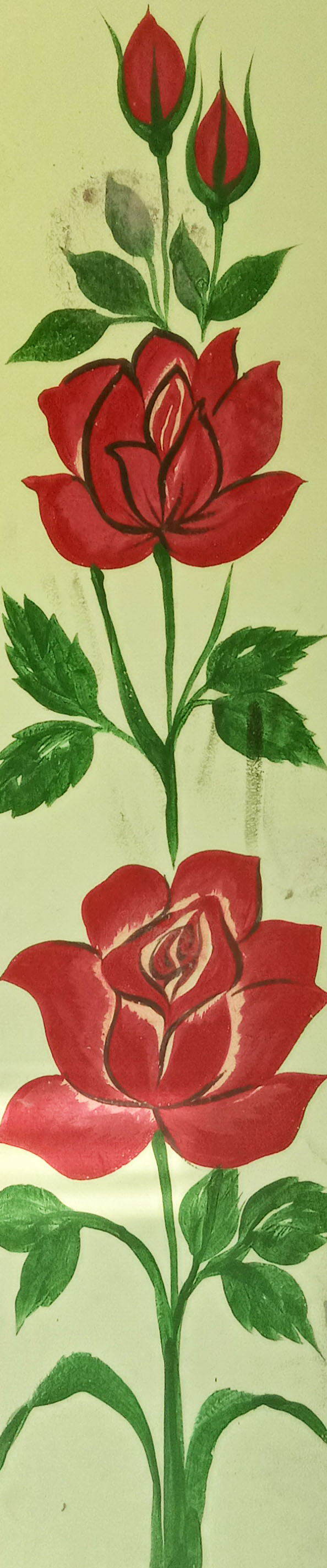 Most of these ethnic people living in Bangladesh have some common characteristics.
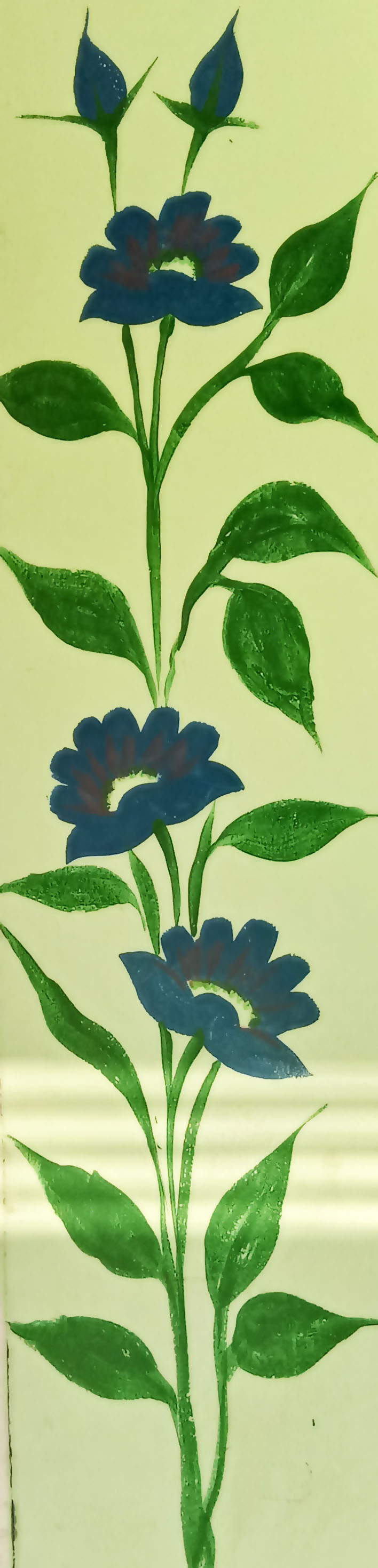 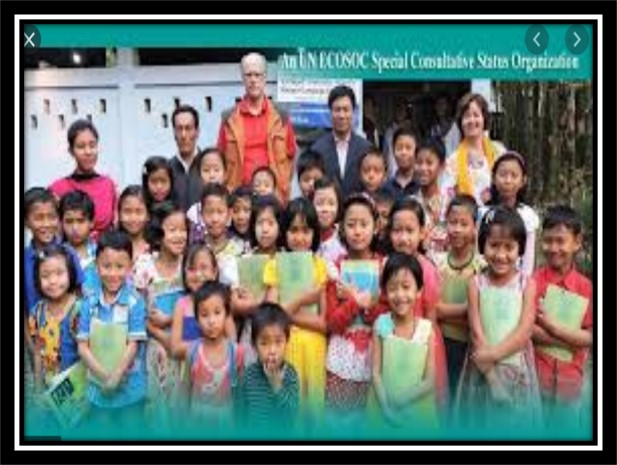 communities
(noun)
Meaning 
people with common background
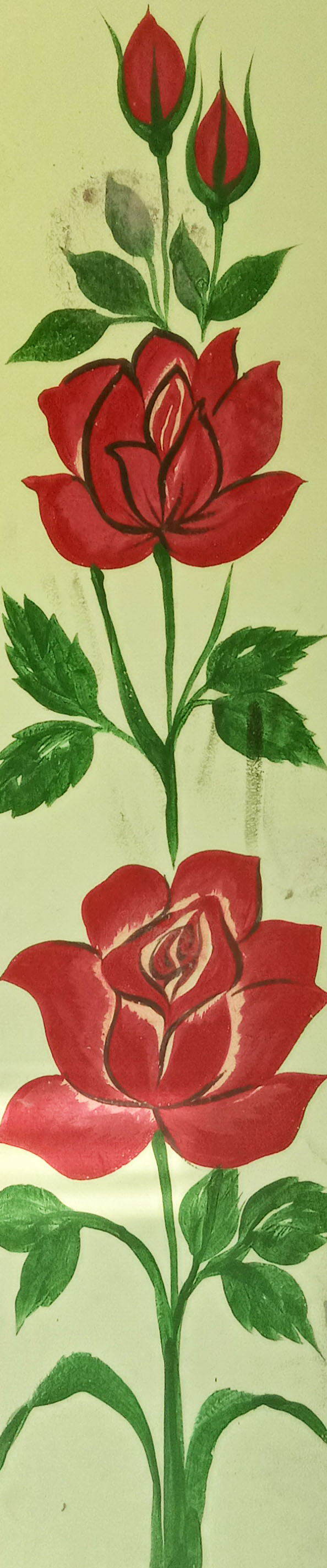 The community of ethnic is minority in Bangladesh
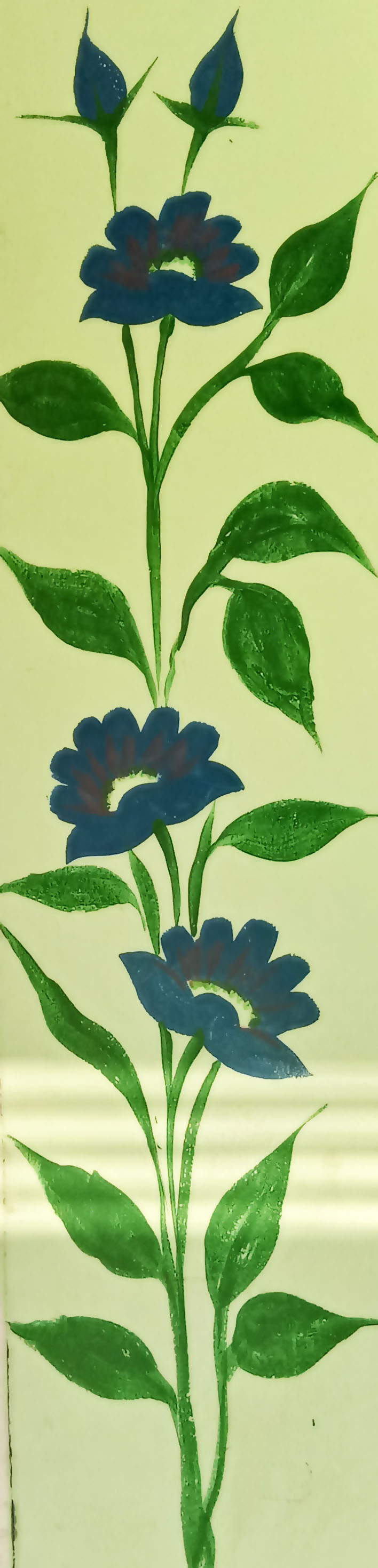 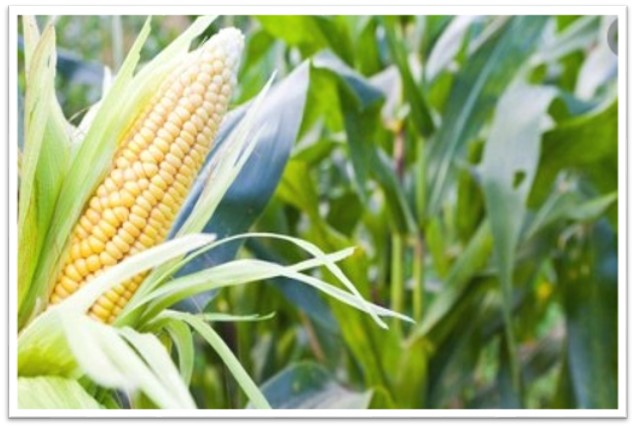 maize
(noun)
Meaning 
one kind of corn
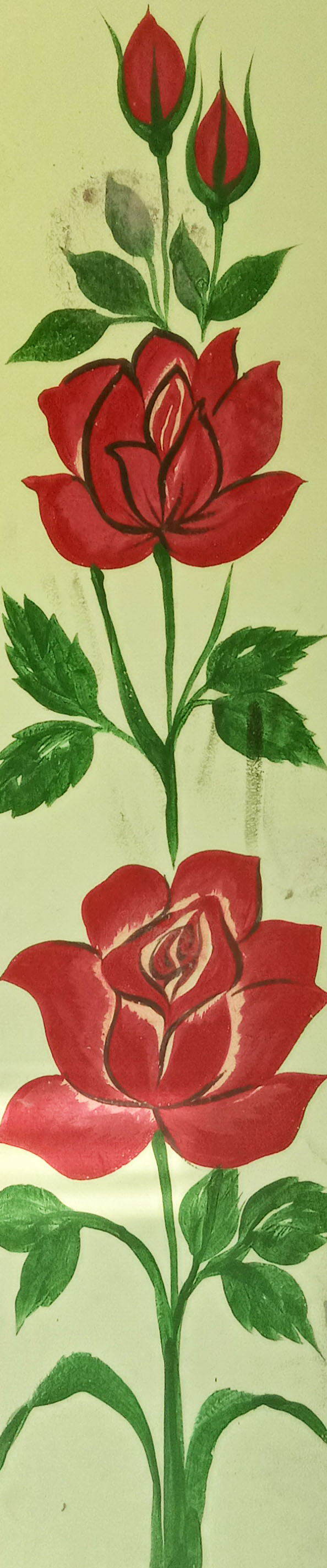 Bangladesh grows maize in plenty.
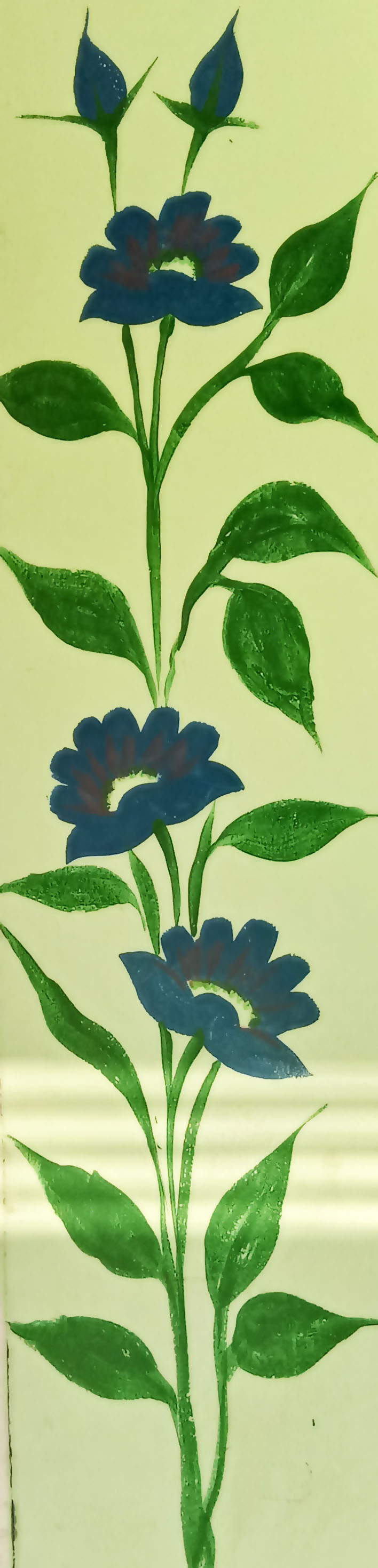 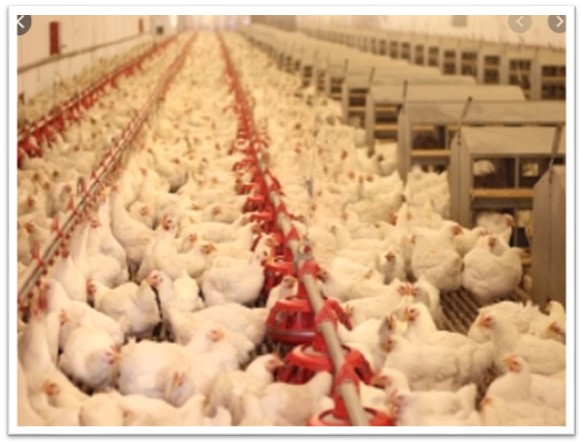 poultry
(noun)
Meaning  
domestic fowl
Poultry industries have been damaged in bangladesh.
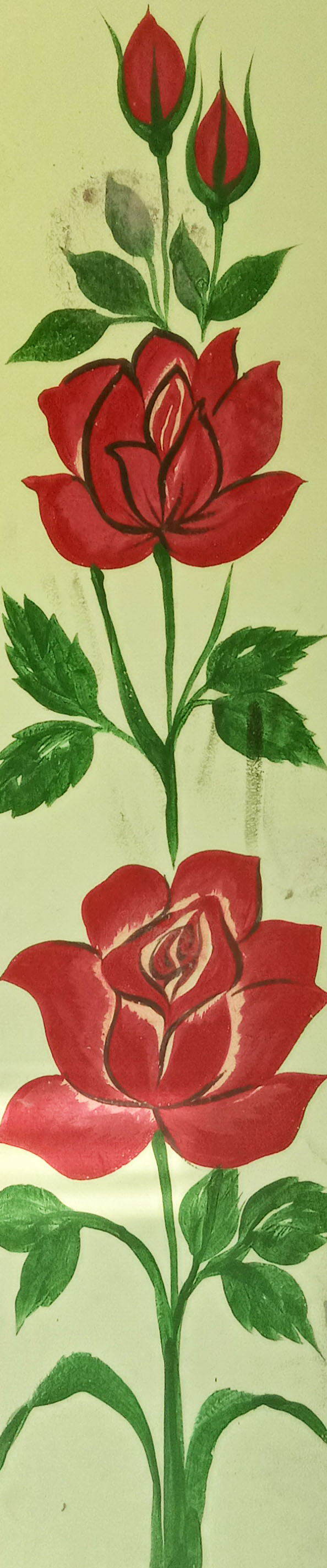 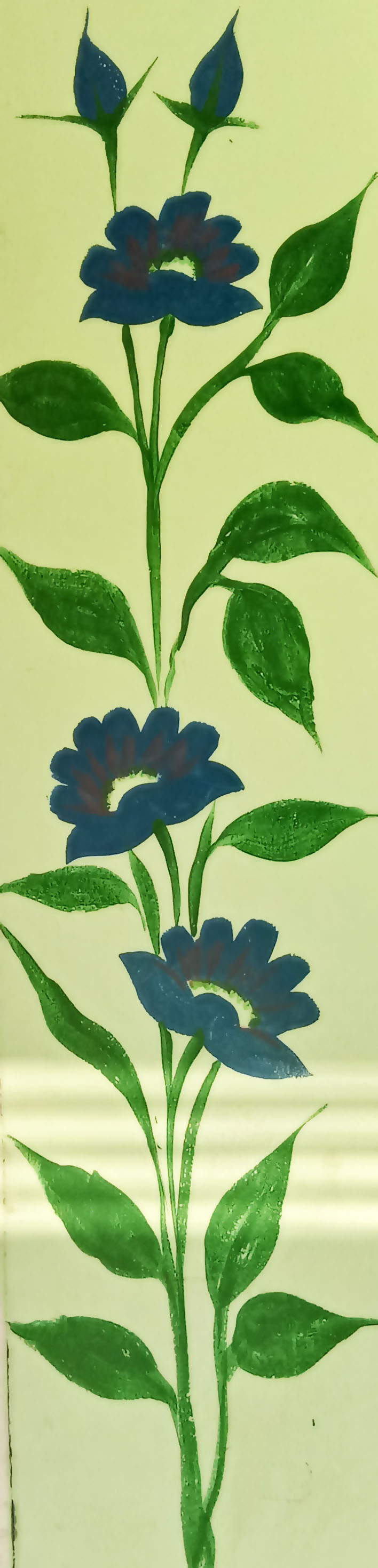 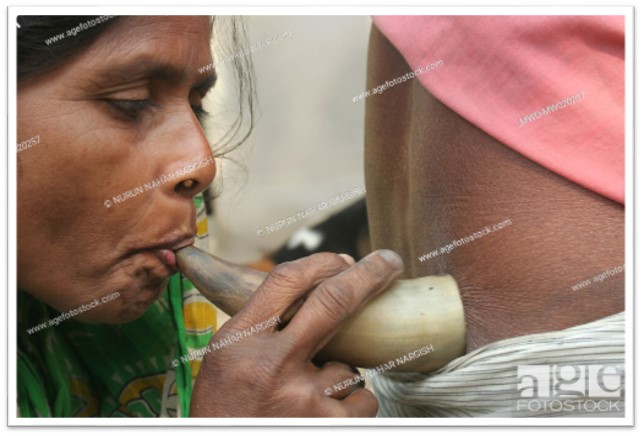 shifting
(noun)
Meaning  
transfer
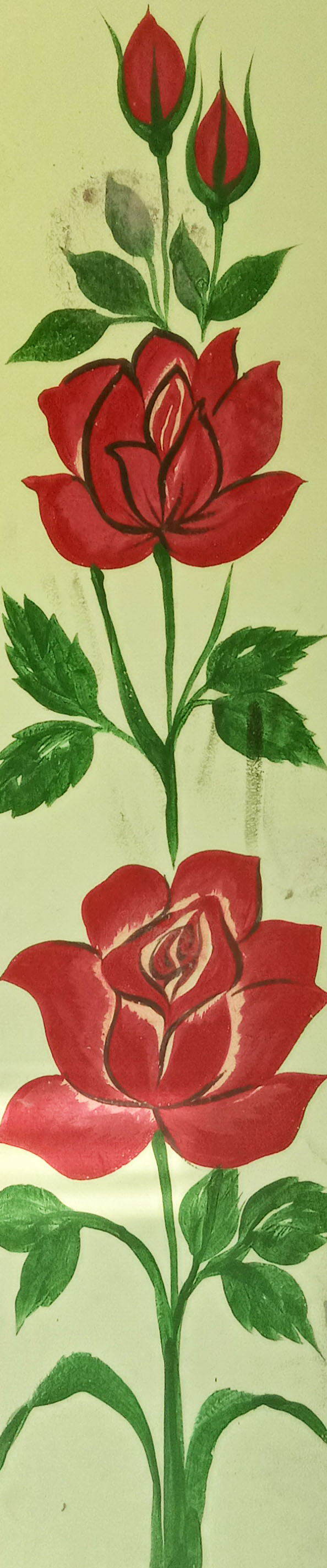 The bedey community are shifting their profession day bay.
Open at page 06 in your  book ‘English for today’ and read the passage carefully and silently.
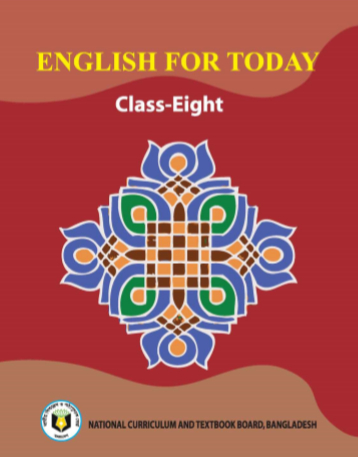 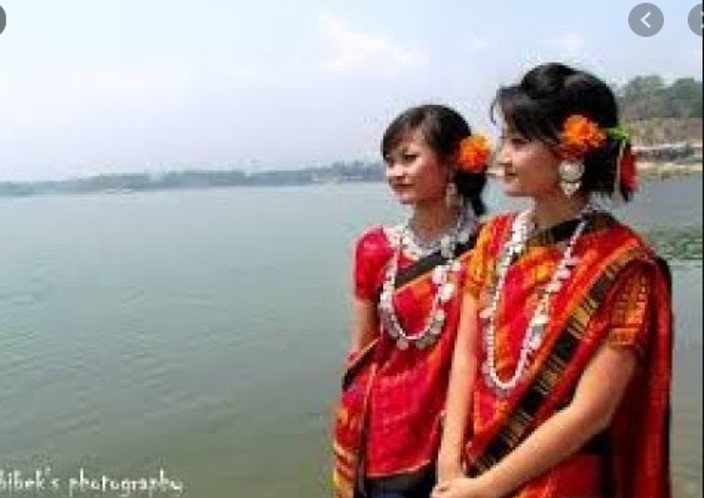 Most of the ethnic people living Bangladesh have some chrematistics. They have their own lifestyle.
They build their houses on bamboo or widen platforms called ‘machang’. Rice is their staple food. They eat vegetables, maize and fish, poultry and meat. Their kitchen utensils are bamboo, wooden and earthen pots which they make themselves. Men wear lungis and women wear thamis or sarongs and angis. Women wear their own clothes.
Hunting and fishing are their favorite pastimes. They fond of songs, music, dances, theatre and fairs. Traditional musical instruments used are bungles made from buffalo horns, drums and bamboo flutes. Wrestling is a popular sport for them.
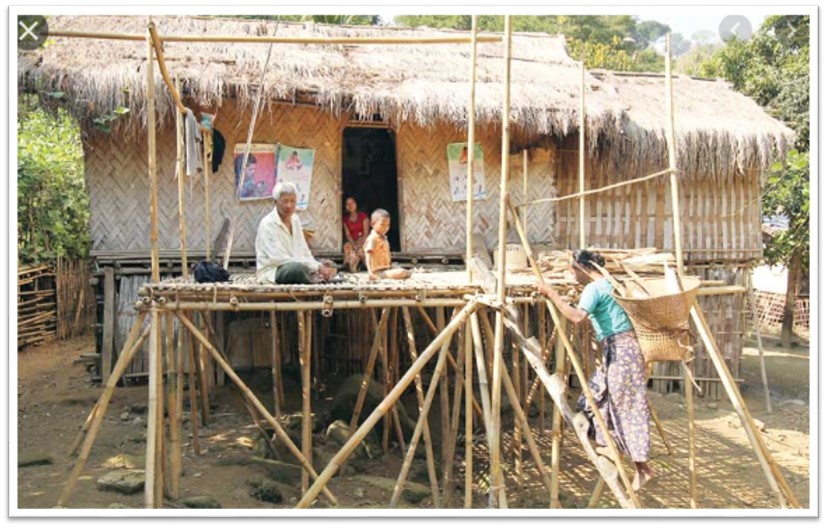 They build their houses on bamboo or wooden platforms called ‘machang’.
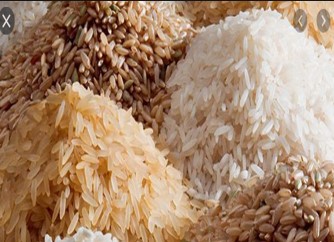 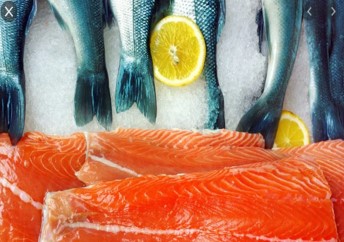 Rice is their staple food. They eat vegetables, maize and fish, poultry and meat.
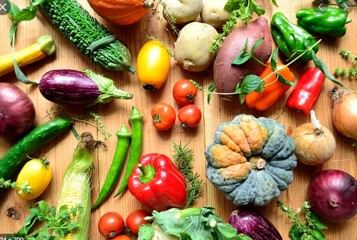 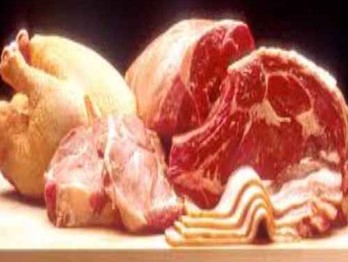 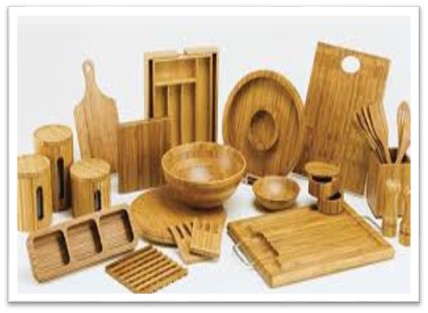 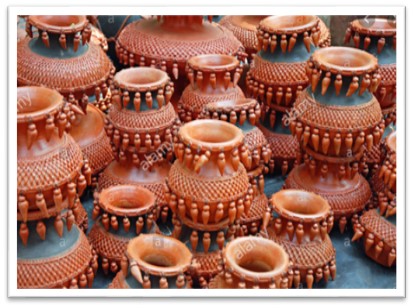 Their kitchen utensils are bamboo, wooden and earthen pots which they make themselves.
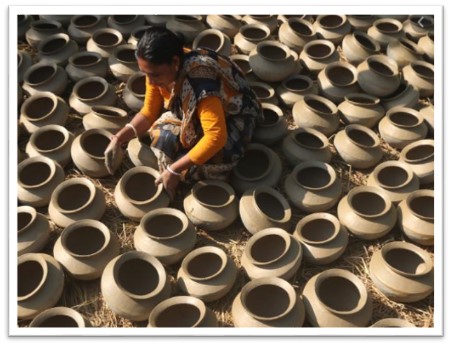 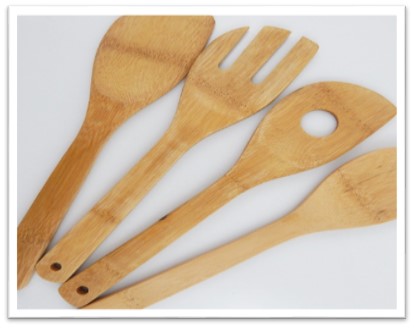 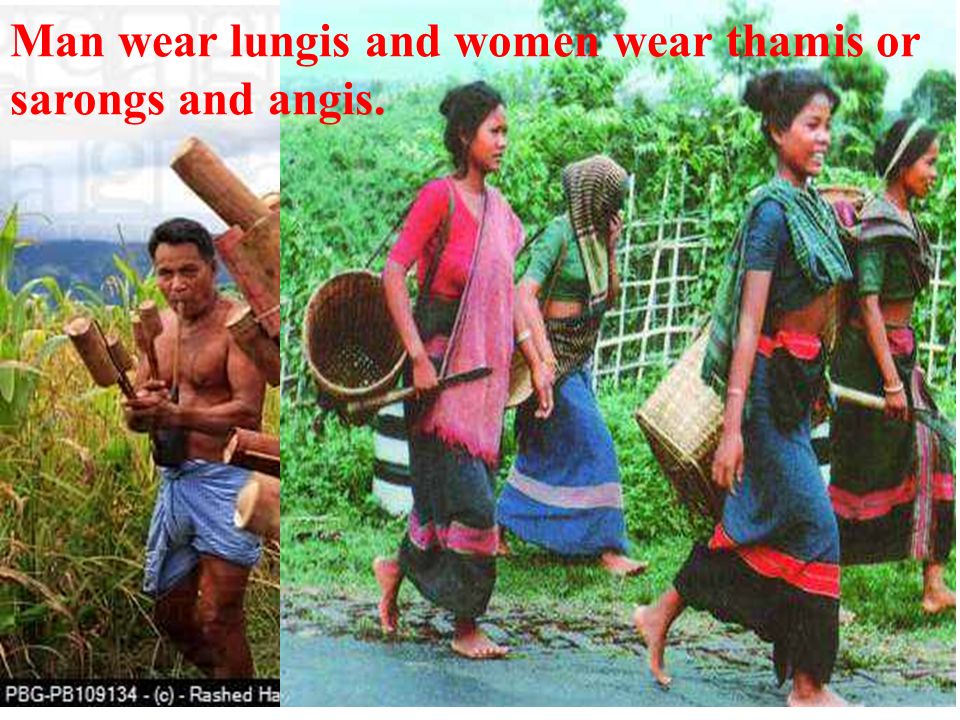 Men wear lungis and women wear thamis or sarongs and angis.
Women weave their own clothes.
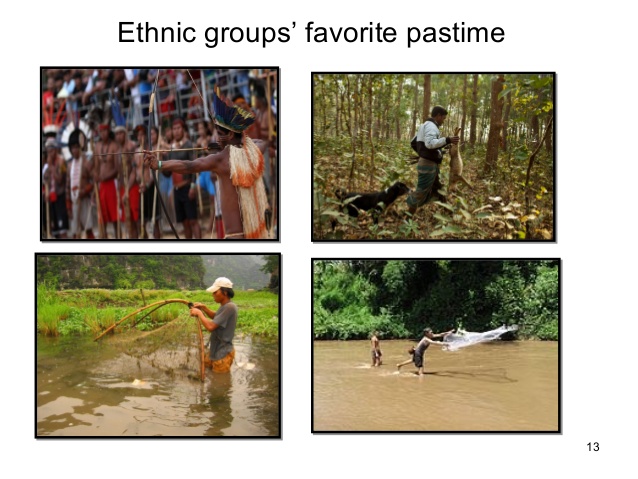 Hunting and fishing are their favorite pastimes.
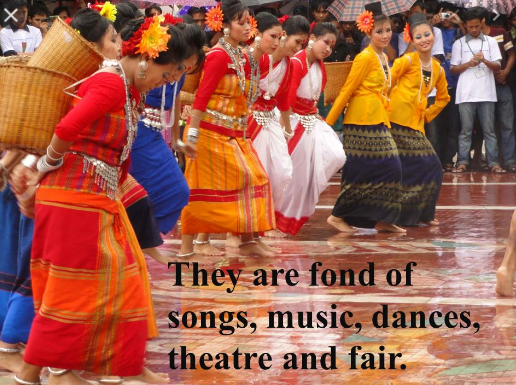 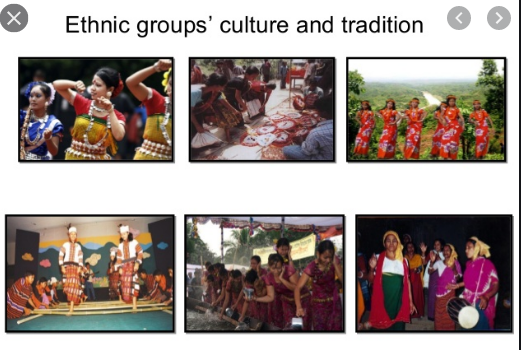 Individual  works: 
3 mins
Answer the following questions
Q1. What do their women wear?
Q2. What are their favorite pastime?
Correct your answers
Ans1: Their women wear thamis  or sarongs and angis.
Ans2: Hunting and fishing are their favorite pastimes.
Find the answers from column B to the questions in      
     column A and write them in complete sentences.
Pair works: 
5 mins
4+f
5+b
6+c
Correct your answers
1+d
2+e
3+a
Group  works: 
6 mins
Complete the paragraph. Use the words below to fill in the gaps. There are more words than necessary.
lungi, sport, earthen, machang, weave, wrestling, song, rice, fishing, lifestyles, wooden, bugle.
lifestyles
The tribal people follow their ------------. The platform they build their houses on is called -----------. Men wear ------------. Women ------------ their own clothes. Their staple food is --------------. They are fond of songs, dance, music and -----------. ----------- is their favorite sport.
machang
lungi
rice
weave
Wrestling
fishing
Choose the best answers
Ethnic people have some ---- characteristics.
 a) common	b) uncommon	c) unique		d) heinous
2. ‘common’ refers to ----
familiar	b) peculiar		c) dissimilar		d) different
3. ----- usually weave the clothes that they use.
men	b) women		c) children		d) all
4. What does the word ‘characteristic’ mean?
mind	b) soul		c) attitude		d) trait
5. The earthen pots are made by -----
a) leaders	b) professionals	c) themselves	d) children
Evaluation
Listen to the CD
Now  fill the gap
They (a) --- their houses on bamboo or wooden platforms (b) --- ‘machang’. Rice is their staple food. They eat vegetables, maize and fish, (c) --- and meat. Their kitchen utensils are bamboo, wooden and (d) ---pots which they make themselves. Men wear lungis and women wear thamis or sarongs and angis. Women (e) --- their own clothes.
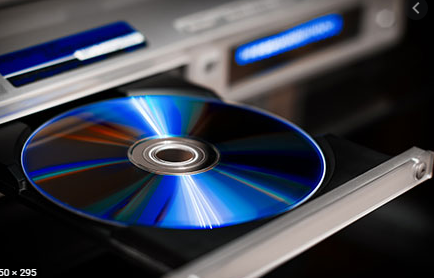 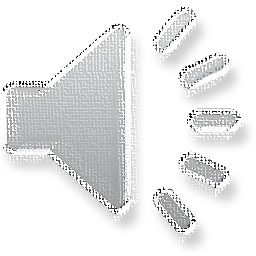 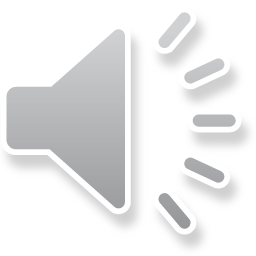 Homework
Imagine you are Sajeed and you have a Marma friend called Masing. Now write a  dialogue asking and answering questions about dress, food, songs, sports and pastimes of both of you.
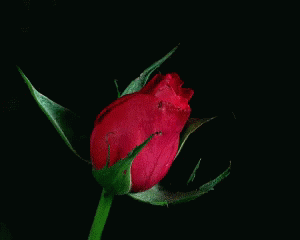 Thank you